On the Efficacy of GPU-Integrated MPIfor Scientific Applications
Overview
We describe the hybrid design and optimization strategies of today’s MPI+GPU applications.
We show how GPU-integrated MPI helps to expand this design and optimization space.
We evaluate and discuss the tradeoffs of the new design and optimizations …
… using real application case studies from epidemiology and seismology domains.
… on HokieSpeed, a 212 TFlop CPU-GPU cluster at Virginia Tech.
2
Ashwin M. Aji (aaji@cs.vt.edu)
Accelerator-Based Supercomputers
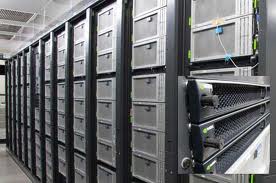 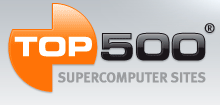 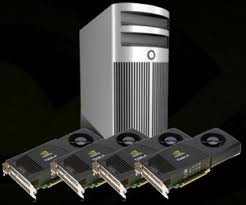 Accelerator Vendors/Models
NVIDIA 2050/2070/2090/K20x
Intel Xeon Phi (MIC)
IBM PowerXCell 8i
AMD Firepro/Radeon
3
Ashwin M. Aji (aaji@cs.vt.edu)
[Speaker Notes: It is important to understand how the accelerators, such as GPUs, inter-operate with CPUs in cluster environments. How easy is it to program them? What will be the performance?]
Programming HPC Systems
CPU
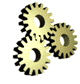 CPU
CPU
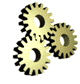 MPI
Mantra: Overlap communication with computation
CPU
4
Ashwin M. Aji (aaji@cs.vt.edu)
Programming HPC Systems
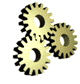 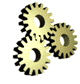 CPU
GPU
Mantra(s)
Overlap CPU-CPU communication with CPU computation
Overlap CPU computation with GPU computation
Overlap CPU-CPU communication with CPU-GPU communication 

Overlap xPU-xPU communication with xPU computations
CPU
CPU
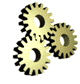 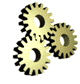 GPU
GPU
MPI
PCIe
PCIe
CPU
GPU
5
Ashwin M. Aji (aaji@cs.vt.edu)
What is GPU-integrated MPI?
GPU
device memory
GPU
device memory
PCIe
PCIe
CPU
main memory
CPU
main memory
Network
MPI Rank = 0
MPI Rank = 1
if(rank == 1)
{
  MPI_Recv(host_buf, .. ..)
  GPUMemcpy(dev_buf, host_buf, H2D)
}
if(rank == 0)
{
  GPUMemcpy(host_buf, dev_buf, D2H)
  MPI_Send(host_buf, .. ..)
}
6
Ashwin M. Aji (aaji@cs.vt.edu)
What is GPU-integrated MPI?
int processed[chunks] = {0};
for(j=0;j<chunks;j++) { /* Pipeline */
    cudaMemcpyAsync(host_buf+offset, gpu_buf+offset,
            D2H, streams[j], ...);
}
numProcessed = 0; j = 0; flag = 1;
while (numProcessed < chunks) {
    if(cudaStreamQuery(streams[j] == cudaSuccess)) {
        /* start MPI */
        MPI_Isend(host_buf+offset,...); 
        numProcessed++; processed[j] = 1;
    }
    MPI_Testany(...); /* check progress */
    if(numProcessed < chunks) /* next chunk */
        while(flag) {
            j=(j+1)%chunks; flag=processed[j];
        }
}
MPI_Waitall();
GPU
device memory
GPU
device memory
PCIe
PCIe
Performance vs. Programmability tradeoff
Multiple optimizations for different...
…GPUs (AMD/Intel/NVIDIA)
…programming models (CUDA/OpenCL)
…library versions (CUDA v3/CUDA v4)
CPU
main memory
CPU
main memory
Network
MPI Rank = 0
MPI Rank = 1
7
Ashwin M. Aji (aaji@cs.vt.edu)
What is GPU-integrated MPI?
GPU
device memory
GPU
device memory
PCIe
PCIe
Examples: MPI-ACC, MVAPICH, Open MPI
Programmability: multiple accelerators and prog. models (CUDA, OpenCL)
Performance: system-specific  and vendor-specific optimizations (Pipelining, GPUDirect, pinned host memory, IOH affinity)
Performs great on benchmarks! How about in the context of complex applications?
CPU
main memory
CPU
main memory
Network
MPI Rank = 0
MPI Rank = 1
if(rank == 1)
{
  MPI_Recv(any_buf, .. ..)
}
if(rank == 0)
{
  MPI_Send(any_buf, .. ..)
}
8
Ashwin M. Aji (aaji@cs.vt.edu)
Outline
What is GPU-integrated MPI?
Programming CPU-GPU systems using simple MPI and GPU-integrated MPI
Evaluating the efficacy of GPU-integrated MPI
Conclusion
9
Ashwin M. Aji (aaji@cs.vt.edu)
Using GPU-integrated MPI
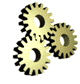 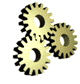 CPU
GPU
CPU
CPU
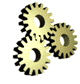 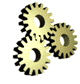 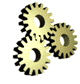 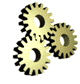 GPU
GPU-MPI
GPU
CPU
GPU
10
Ashwin M. Aji (aaji@cs.vt.edu)
A Programmer’s View
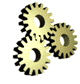 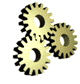 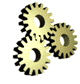 CPU
CPU
GPU
GPU
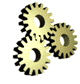 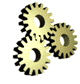 GPU
Provides a clean and natural interface to communicate with the intended communication target
All the communication optimization details are hidden under the MPI layer
Computation model still remains the same – GPU kernel offload from the CPU
CPU
CPU
CPU
CPU
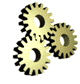 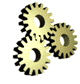 GPU-MPI
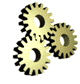 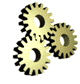 MPI
CPU
CPU
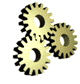 GPU
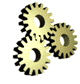 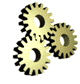 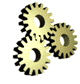 GPU
GPU
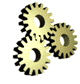 11
Ashwin M. Aji (aaji@cs.vt.edu)
Using GPU-integrated MPI (2)
CPU
Preprocess
CPU
CPU
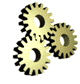 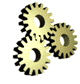 MPI
GPU
CPU
12
Ashwin M. Aji (aaji@cs.vt.edu)
Using GPU-integrated MPI (2)
CPU
Preprocess
CPU
CPU
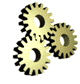 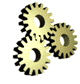 GPU-MPI
GPU
It enables the programmer to naturally consider even the GPU for preprocessing, which is usually against the norms.
GPU preprocessing need not always be a good idea, but at least that option can easily be explored and evaluated.
CPU
13
Ashwin M. Aji (aaji@cs.vt.edu)
Using GPU-integrated MPI (2)
CPU
Preprocess
CPU
CPU
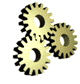 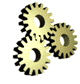 GPU-MPI
GPU
CPU
14
Ashwin M. Aji (aaji@cs.vt.edu)
[Speaker Notes: This slide is to reiterate that it is possible to use GPU-MPI as a superset of MPI with same functionality as MPI]
Capabilities of GPU-integrated MPI
Capabilities of MPI
Simultaneously execute multiple processes.
Overlap communication with computation.
Additional capabilities of GPU-integrated MPI
Overlap CPU-CPU communication with CPU-GPU communication (internal pipelining).
Overlap xPU-xPU communication with CPU computation and GPU computation.
Provides a natural interface to move data and choose CPU or GPU for the next task at hand.
Efficiently manages resources while providing optimal performance
15
Ashwin M. Aji (aaji@cs.vt.edu)
Outline
What is GPU-integrated MPI?
Programming CPU-GPU systems using simple MPI and GPU-integrated MPI
Evaluating the efficacy of GPU-integrated MPI
Conclusion
16
Ashwin M. Aji (aaji@cs.vt.edu)
Evaluation and Discussion
Case Studies
Epidemiology Simulation (EpiSimdemics)
Seismology Simulation (FDM-Seismology)
Experimental Setup
HokieSpeed: CPU-GPU cluster at Virginia Tech
Used up to 128 nodes, where each node has
two hex-core Intel Xeon E5645 CPUs
two NVIDIA Tesla M2050 GPUs
CUDA toolkit v4.0 and driver v270.
17
Ashwin M. Aji (aaji@cs.vt.edu)
EpiSimdemics: Infection propagation simulator
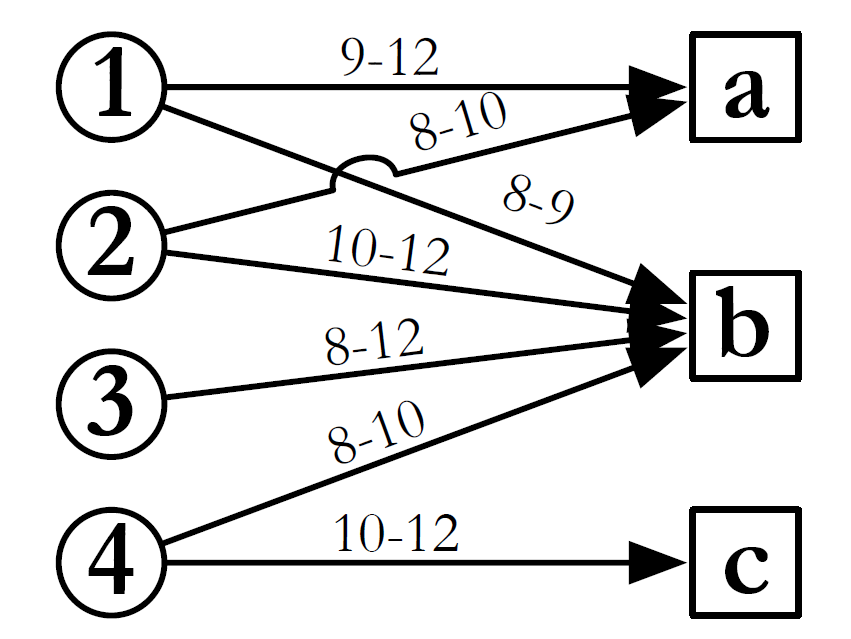 Receive Visit Messages
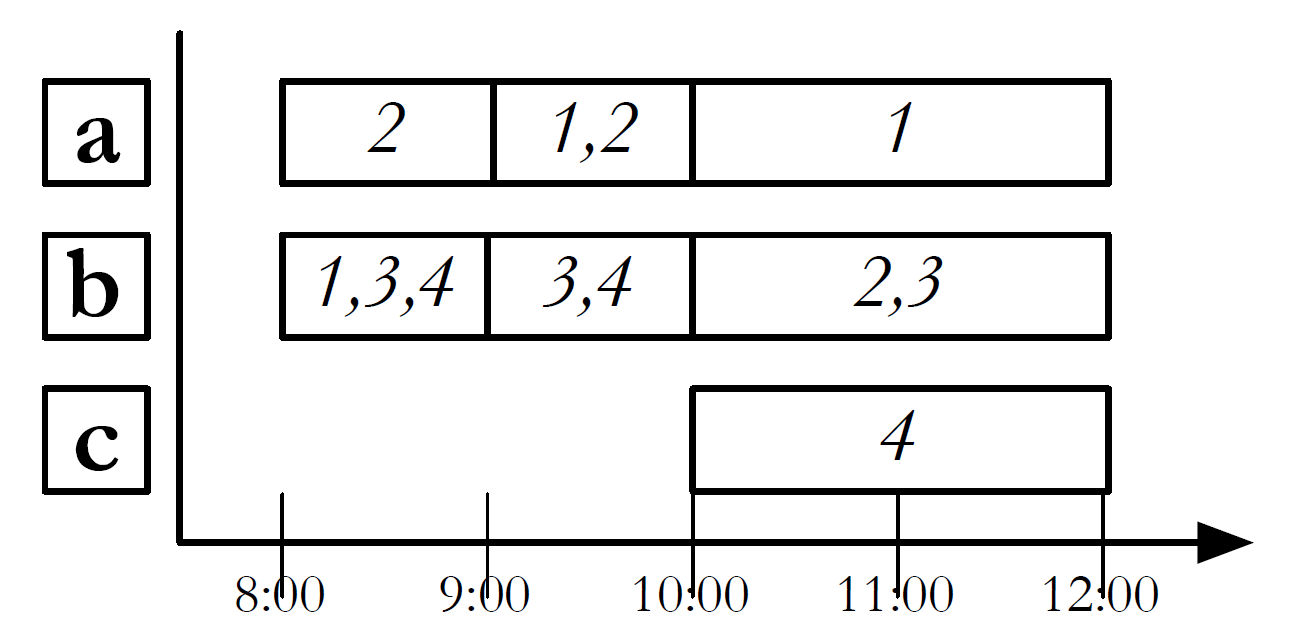 Preprocess Data
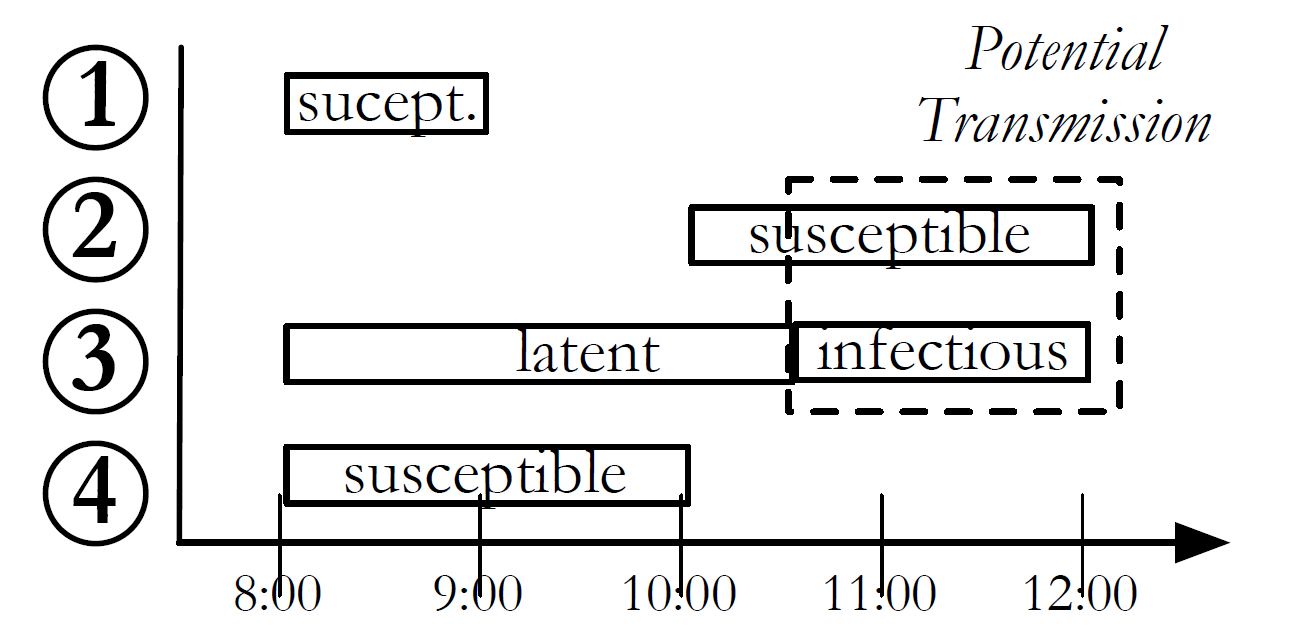 Compute Interactions 
(on GPU)
N
Person: N

Location: m
m
Location b
18
Ashwin M. Aji (aaji@cs.vt.edu)
EpiSimdemics Algorithm
a
d
b
c
CPU 1
e
f
person computes visits
person sends visit messages
location receives visits
location computes infections
location sends outcomes
person receives outcomes
person combines outcomes
g
…
…
Offload
CPU n
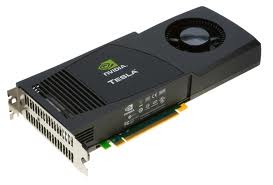 MPI
Locations
Persons
19
Ashwin M. Aji (aaji@cs.vt.edu)
Case Study for GPU-MPI: Epidemiology
Network
MPI+CUDA
PEi (Host CPU)
for(j=0;j<chunks;j++) { 
    MPI_Irecv(host_chunk[j], ...);
}
MPI_Waitall();
gpuMemcpy (dev_buf, host_buf, H2D);
gpuPreprocess (dev_buf);     
gpuDeviceSynchronize();
1. Copy to GPU
2. Preprocess on GPU
gpuMemcpy NOT an overhead here
gpuPreprocess is an overhead
can be pipelined
GPUi (Device)
20
Ashwin M. Aji (aaji@cs.vt.edu)
[Speaker Notes: Scheme III]
Case Study for GPU-MPI: Epidemiology
MPI+CUDA (Advanced)
Network
allocate(host_chunks[N]); allocate(dev_chunks[N]);
for(j=0;j<chunks;j++) { 
    MPI_Irecv(host_chunk[j], ...);
}
while(condition) { 
    /* Pipeline ALL data transfers and 
       preprocessing kernels */
    if( MPI_Testany(request[i], ...) ) {
	gpuMemcpyAsync(dev_chunk[i], host_chunk[i], &event[i]);
    }
    if( gpuEventQuery(event[k]) ) {
	gpuPreprocess (dev_chunk[k]);
    }
}
gpuDeviceSynchronize();
Good
Overlapped CPU-CPU communication with CPU-GPU communication 
Overlap communication with GPU Preprocessing
Bad
Pinned memory footprint increases with number of processes (unless you write your own memory manager as well…)
The data movement pattern in EpiSimdemics is nondeterministic
Code can get verbose
PEi (Host CPU)
1a. Pipelined data transfers to GPU
1b. Overlapped Preprocessing with internode CPU-GPU communication
GPUi (Device)
21
Ashwin M. Aji (aaji@cs.vt.edu)
[Speaker Notes: Scheme III]
Case Study for GPU-MPI: Epidemiology
GPU-MPI
Network
allocate(dev_chunks[N]); for(j=0;j<chunks;j++) { 
    MPI_Irecv(dev_chunk[j], ...);
}
while(condition) { 
    /* Pipeline data transfers and 
       preprocessing kernels */
    if( MPI_Testany(request[i], ...) ) {
	gpuPreprocess (dev_chunk[i]);
    }
}
gpuDeviceSynchronize();
Good
Overlapped CPU-CPU communication with CPU-GPU communication 
Overlap communication with GPU Preprocessing
Pinned memory that is used for staging has constant footprint
Memory manager is implemented within GPU-MPI
Created during MPI_Init and destroyed at MPI_Finalize
Code is almost like a CPU-only MPI program!
More natural way of expressing the computational and/or communication target
PEi (Host CPU)
1a. Pipelined data transfers to GPU
1b. Overlapped Preprocessing with internode CPU-GPU communication
GPUi (Device)
22
Ashwin M. Aji (aaji@cs.vt.edu)
[Speaker Notes: Scheme III]
Case Study for GPU-MPI: Epidemiology
Network
Network
PEi (Host CPU)
PEi (Host CPU)
1a. Pipelined data transfers to GPU
1. Copy to GPU
1b. Overlapped Preprocessing with internode CPU-GPU communication
Pipelined preprocessing
Memory management?
2. Preprocess on GPU
Preprocessing overhead
GPUi (Device)
MPI+CUDA
MPI+CUDA Adv. & GPU-MPI
GPUi (Device)
23
Ashwin M. Aji (aaji@cs.vt.edu)
[Speaker Notes: Scheme III]
EpiSimdemics: Experimental Results
6.3% better than MPI+CUDA on average
14.6% better than MPI+CUDA for lesser nodes
24.2% better than MPI+CUDA Adv. on average
61.6% better than MPI+CUDA Adv. for larger nodes
24
Ashwin M. Aji (aaji@cs.vt.edu)
[Speaker Notes: WA]
Cost of GPU Preprocessing (MPI+CUDA vs. GPU-MPI)
Preprocessing on GPU is completely hidden
Scope for optimization lessens for more nodes because of strong scaling
25
Ashwin M. Aji (aaji@cs.vt.edu)
Cost of Pinned Memory Management (MPI+CUDA Adv. vs. GPU-MPI)
26
Ashwin M. Aji (aaji@cs.vt.edu)
HPCToolkit Analysis: MPI+CUDA
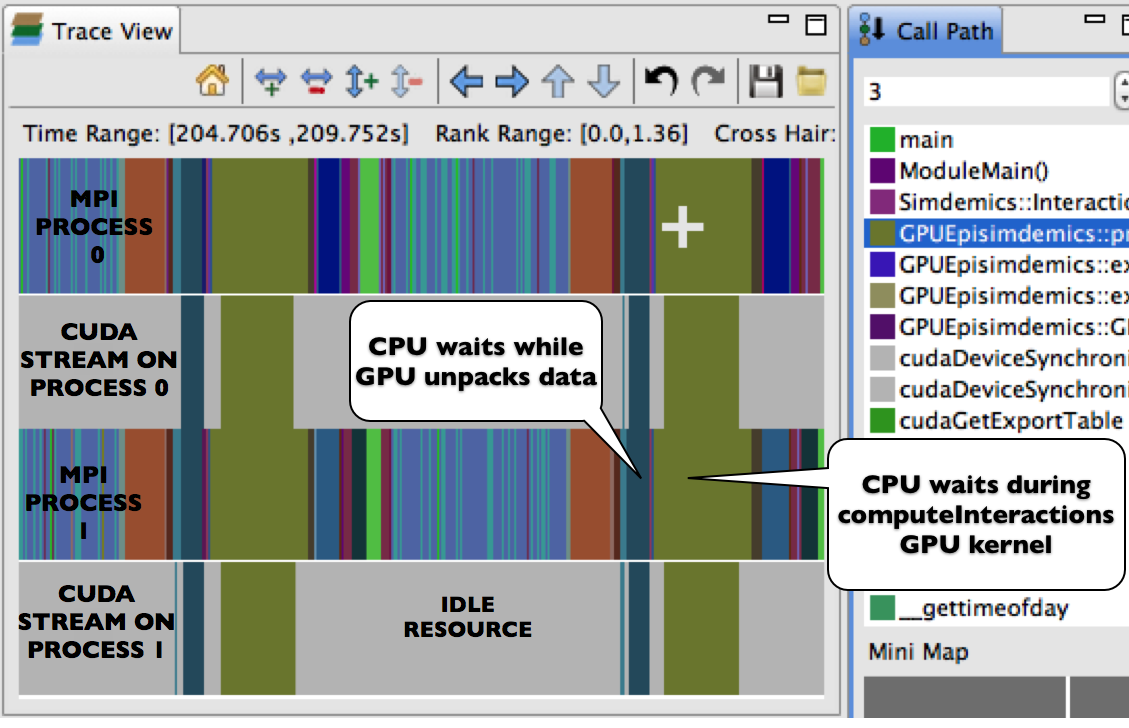 27
Ashwin M. Aji (aaji@cs.vt.edu)
HPCToolkit Analysis: GPU-MPI
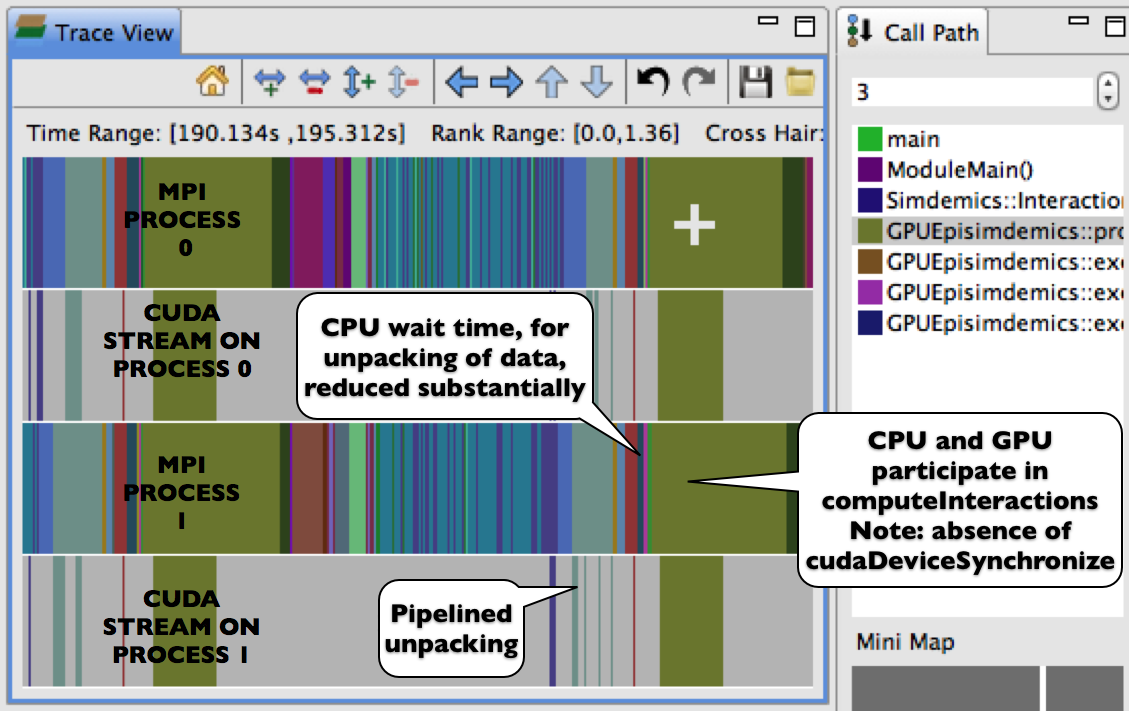 28
Ashwin M. Aji (aaji@cs.vt.edu)
Overlapping CPU-GPU Communication with GPU Preprocessing
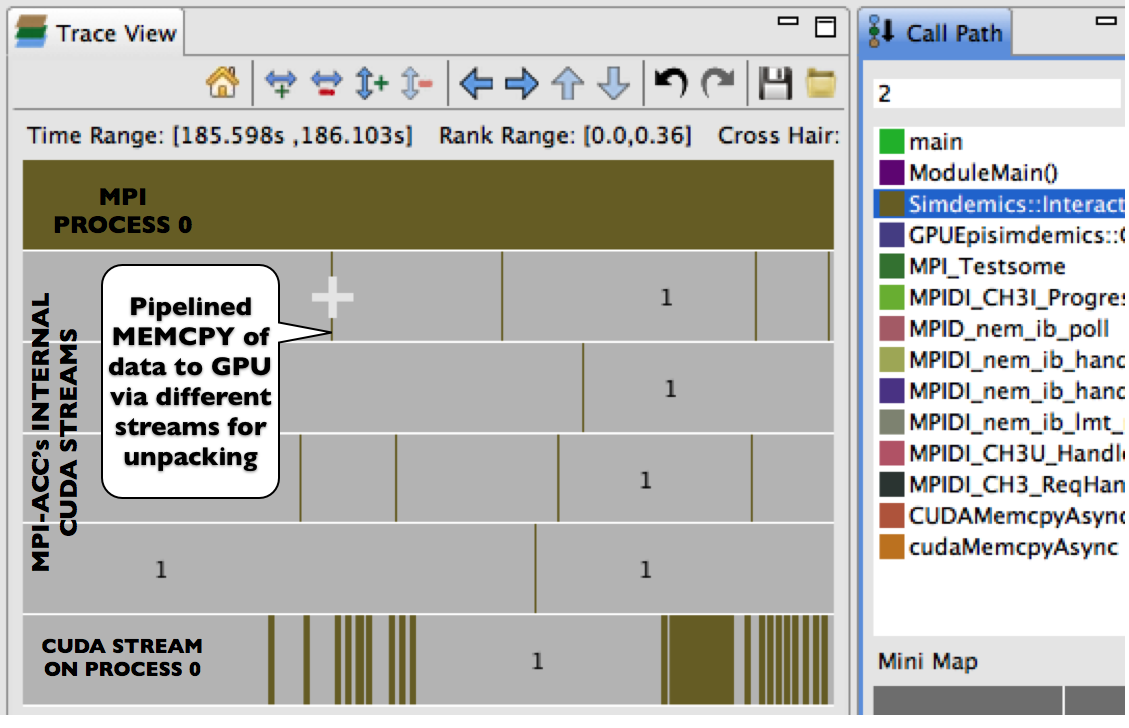 29
Ashwin M. Aji (aaji@cs.vt.edu)
Case Study for GPU-MPI: FDM-Seismology
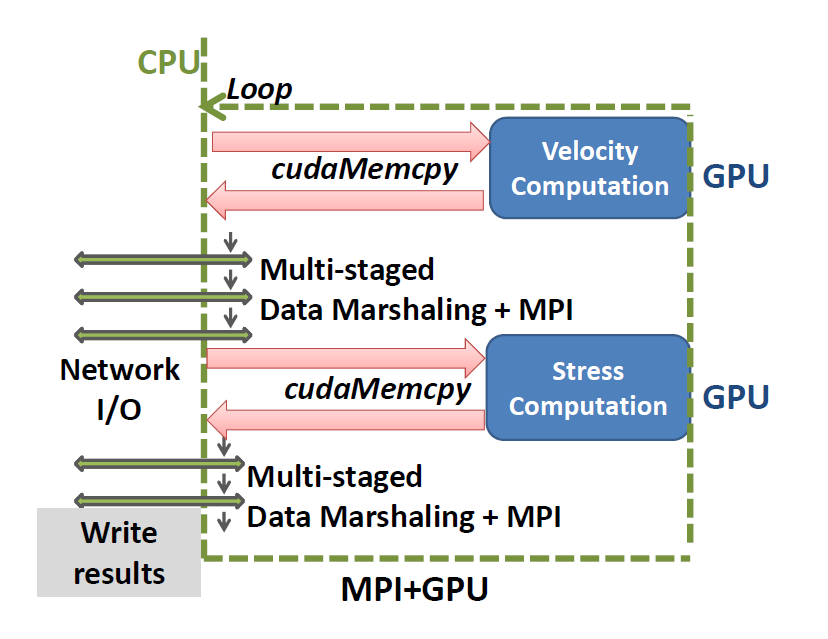 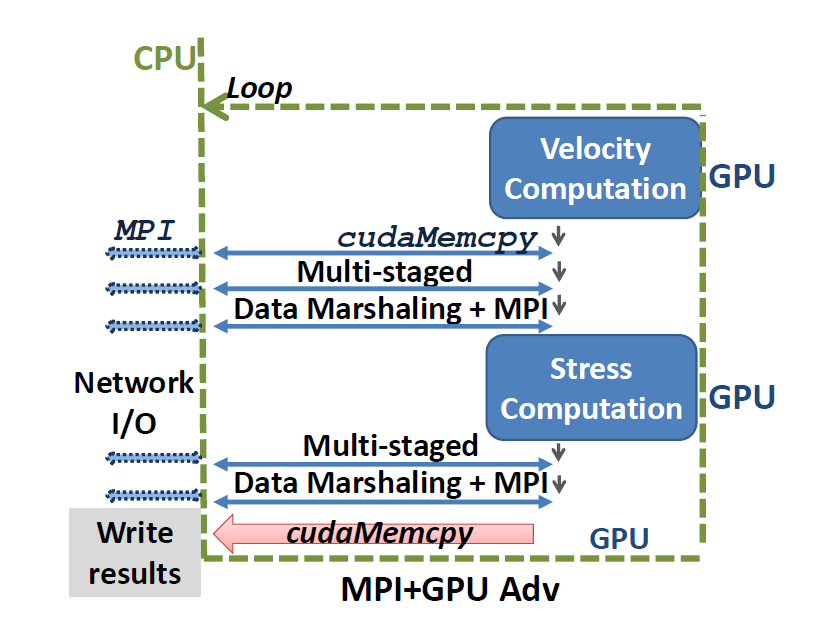 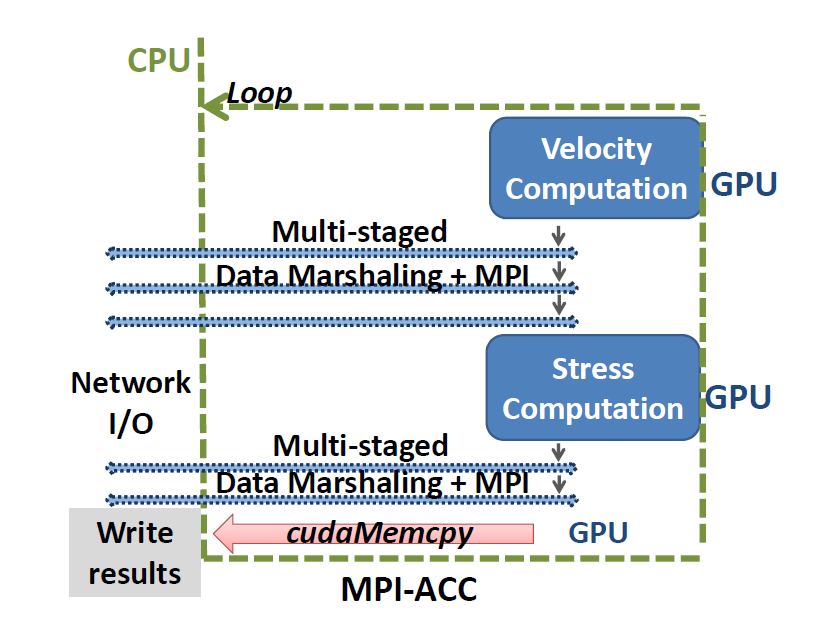 GPU-MPI
30
Ashwin M. Aji (aaji@cs.vt.edu)
FDM-Seismology: Experimental Results
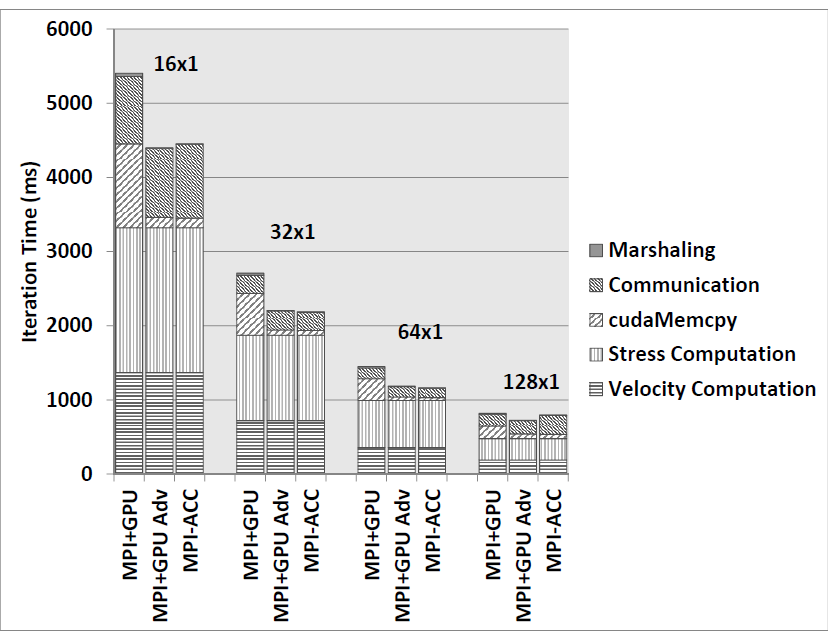 ~43% overall improvement
31
Ashwin M. Aji (aaji@cs.vt.edu)
FDM-Seismology: Experimental Results
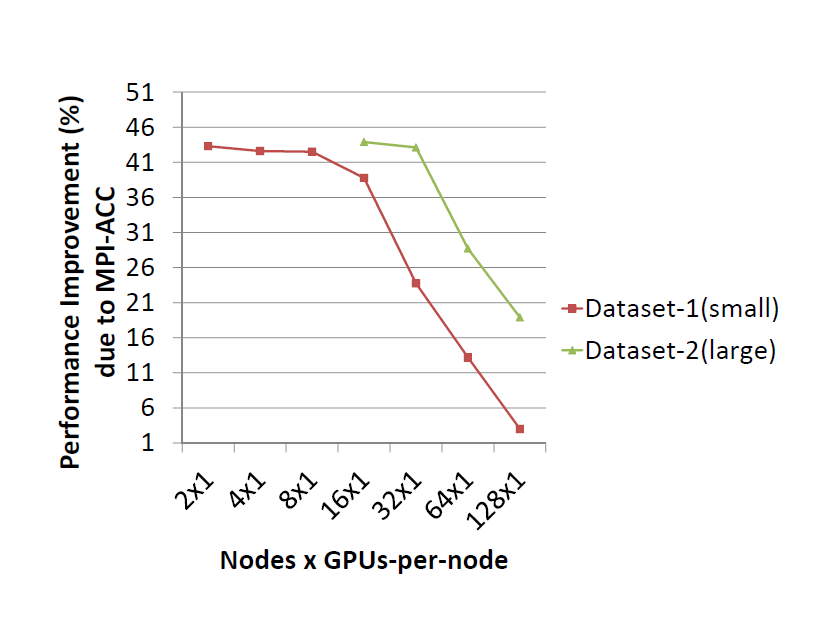 As the number of nodes increase (strong scaling)…
cudaMemcpy time decreases and benefits of hiding it also decreases (strong scaling)
xPU-xPU MPI communication becomes significant
32
Ashwin M. Aji (aaji@cs.vt.edu)
Outline
What is GPU-integrated MPI?
Programming CPU-GPU systems using simple MPI and GPU-integrated MPI
Evaluating the efficacy of GPU-integrated MPI
Conclusion
33
Ashwin M. Aji (aaji@cs.vt.edu)
Efficacy of GPU-integrated MPI
Natural interface to express communication/computation targets
Overlapped xPU-xPU communication with xPU computation for better resource utilization
Efficient buffer management techniques for improved scalability
Convenient for programmers to explore and evaluate newer design/optimization spaces
GPU-driven data partitioning (read the paper)
GPU-driven data marshaling
Questions?
Contact:
Ashwin Aji (aaji@cs.vt.edu)
Prof. Wu Feng (feng@cs.vt.edu)
BACKUP SLIDES
35
Ashwin M. Aji (aaji@cs.vt.edu)
Intra-node Topology Awareness
Graphics Processing Units (GPUs)
Many-core architecture
Prog. Models: CUDA, OpenCL, OpenACC
Explicitly managed global memory and separate address spaces
CPU clusters
Most popular parallel prog. model: Message Passing Interface (MPI)
Host memory only
Disjoint Memory Spaces!
Keeneland Node Architecture
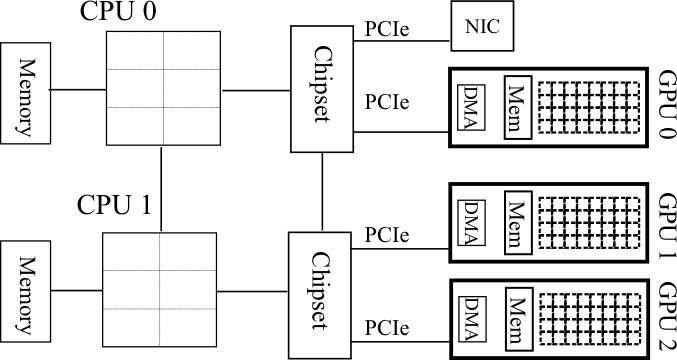 36
Ashwin M. Aji (aaji@cs.vt.edu)